DuraCloud Pilot Program
Experiences, Use Cases, and Lessons Learned
DuraCloud Team
Michele Kimpton
Carissa Smith
Andrew Woods
Bill Branan
Presenters
New York Public Library
	Barbara Taranto

Biodiversity Heritage Library
	Chris Freeland - Missouri Botanical Garden
	Tom Garnett - Smithsonian

WGBH Educational Foundation
	Peter Pinch
[Speaker Notes: Questions after each partner presentation]
Pilot Timeline
Public Beta Release
02/2011
Release 0.1 Cloud Storage Mediation
11/2009
Release 0.3
Security & File Synchronization
05/2010
Release 0.5 Open Source
Release
07/2010
02/2010
Release 0.2
Cloud-based Service Infrastructure
09/2010
ExpandedPilot Program Begins
10/2009
Initial Pilot Program Begins
06/2010
Release 0.4
Media Streaming
Reasons for the Pilot Programs
DuraSpace
Real use cases
Real data at scale
Real users testing the software
Help in discovery of opportunities and obstacles
Opportunity to engage with potential customers
Pilot Partners
Gain a better understanding of the capabilities and limitations of the cloud
Help to shape the DuraCloud offering into something truly useful
Discover how to meet real business needs
DuraCloud Pilot Program: New York Public Library Pilot Partner Report
Barbara Taranto
Managing Director, NYPL Labs
Office of Strategic Planning
NDIIP 2010 Partners Meeting
July 21, 2010
New York Public Library
NYPL Repository
What Prompted Our initial interest in DuraCloud
NYPL Pilot program – 2009 Use Cases
Outcome
Where we are now – 2010 Use Cases
7
New York Public Library
Real data at scale 
60 TB of mostly image files
40 TB of multimedia files waiting to be loaded
In final stages of implementing Fedora repository
Migrating from SAN to Isilon storage cluster
New workflows in development
Digital Gallery – Primary front end application (700,000 metadata records)
8
What Prompted Our initial interest in DuraCloud
Possibility of buying licensing, services that we didn’t need to develop, host, support or upgrade ourselves
Belonging to a larger community of libraries, museums and cultural organizations working in concert on a common problem
Need to address some serious issues with the creation, support and web delivery of large zoom-able files
Streamline workflow
Tie delivery directly to repository workflow
9
NYPL DuraCloud Pilot Goals
Preservation
Migration of service files from an unsupported format to a supported format – Mr. Sid to JP2000
Data integrity checking of new format
Ingest of new data streams associated with existing objects in Fedora Repository
 	Access
Reduce number of service files 
Reduce number of services used in delivering service files
Provide reliable and dependable service and access to those service files
10
Key Advantages Cloud provides NYPL
Reliability
11
NYPL Preservation services utilizing DuraCloud
Digital Repository Storage System
Local NYPL
Fedora Repository
JP2000 service file
checksum
Preservation file
NYPL DuraCloud Instance
RackSpace
Amazon
EMC
12
NYPL Access Services utilizing DuraCloud
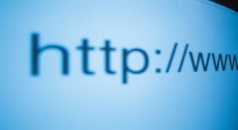 Local NYPL
Fedora Repository
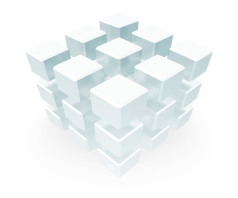 Service Request
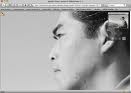 Yeah !!
Image Service
NYPL DuraCloud Instance
Access file in cloud
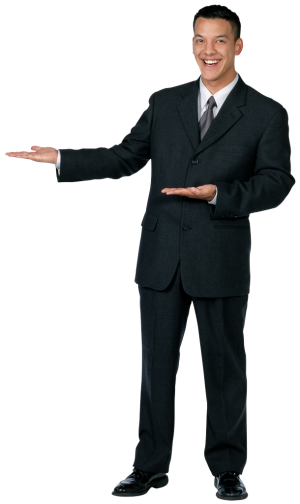 RackSpace
Amazon
EMC
13
Outcomes
Loaded 10 TBs of TIFFS to cloud
Were able to view, convert, and serve a subset of those files via Adore Djatoka image service
We were able to download and verify end products of conversion process with the DuraCloud API and JHOVE
We were able to demo the process of chunking and storing multi-gigabyte media files with the DuraCloud sync tool
Delays in hardware did not allow for provisioning additional services from DuraCloud
14
Lessons Learned
Constraints are at many levels
Policy favors public service over preservation needs
IT does not support dedicated, segregated bandwidth
Restricted funds (restrictions on use of capital funds)
Flexible storage is needed at many points in the NYPL workflow – loading content up to the cloud requires local storage as well
Quickly reached the limitations of single thread processing. Image conversion.
Local processing is quicker because there is no latency due to the I/O with moving files.
Flexibility, scalability, Elasticity of the cloud are important to NYPL at the beginning of the process
15
Use Case – 2010Collaborative Evaluation and Processing Space
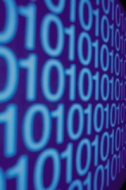 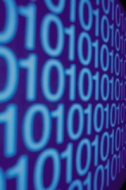 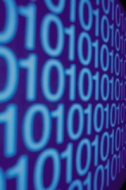 Detached media
Vendor Produced Content
Donor Content
NYPL DuraCloud Instance
Storage and Processing
Amazon
EMC
RackSpace
accessioning
Local NYPL
Fedora Repository
16
Questions?
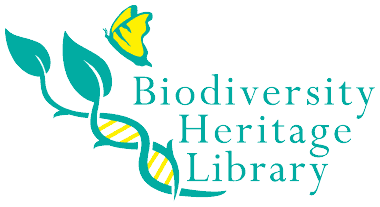 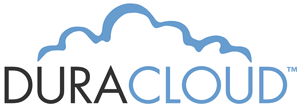 BHL in the cloud
A Pilot Project
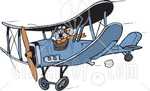 Tom Garnett, BHL Executive Director
Chris Freeland, BHL Technical Director
http://www.biodiversitylibrary.org
The Biodiversity Heritage Library (BHL) is a global community of natural history libraries and research institutions who have formed a partnership to digitize and make available the world's biodiversity literature.
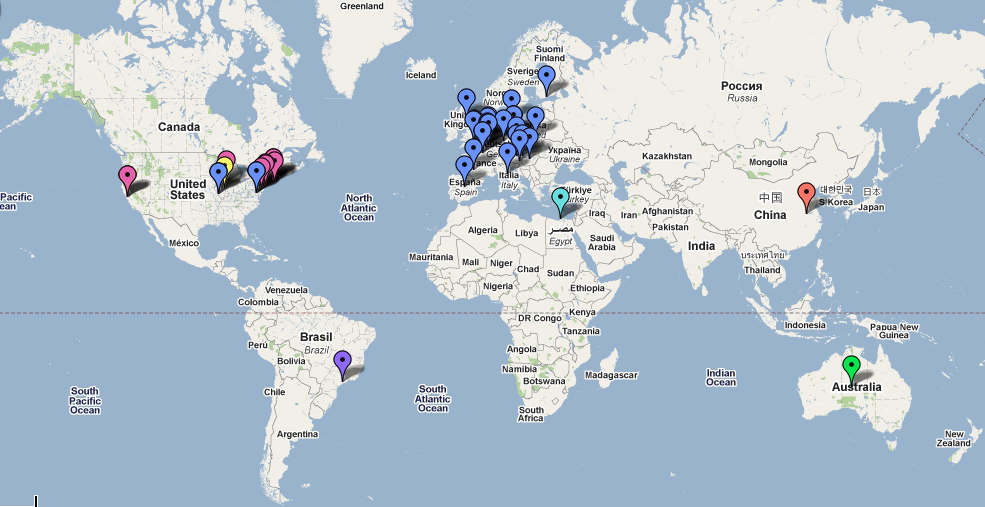 Now Online:
  82,000 volumes
  31 million pages
BHL Partners
http://www.biodiversitylibrary.org
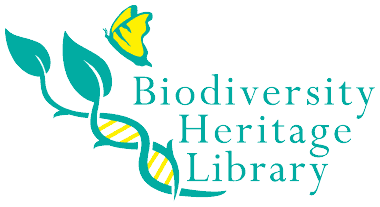 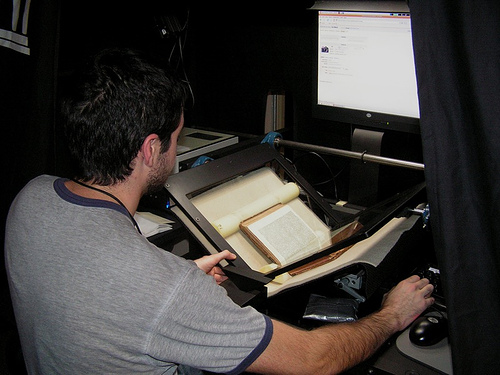 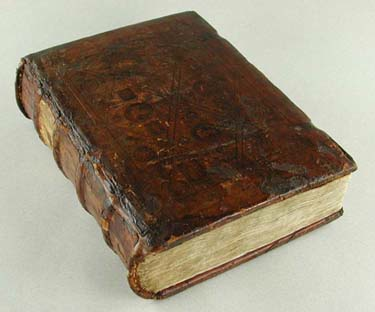 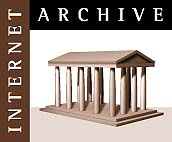 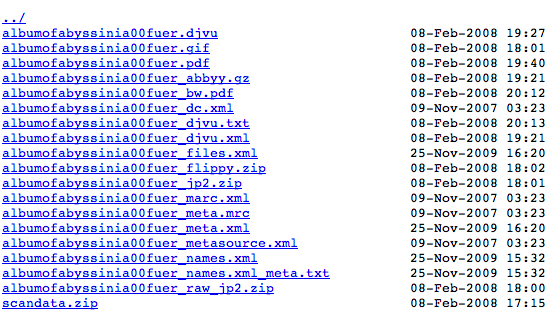 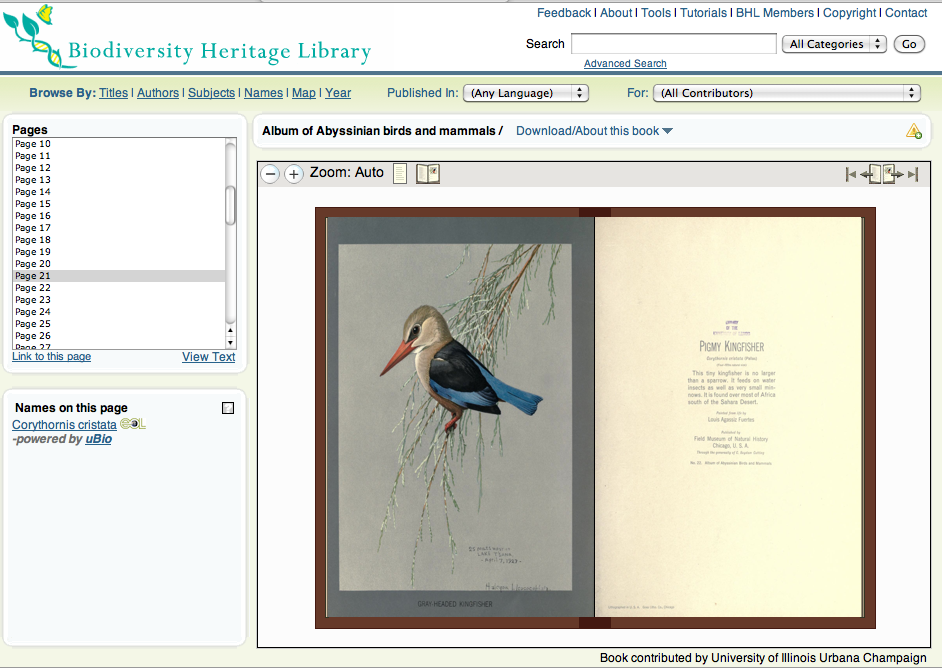 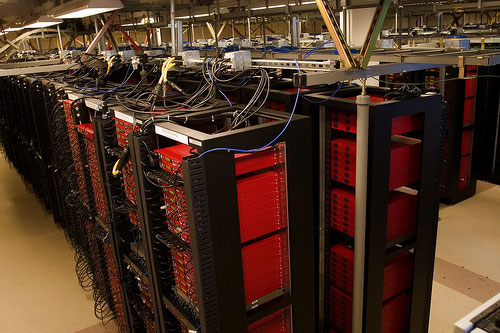 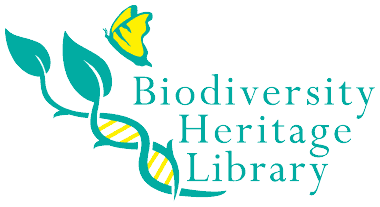 BHL by the Book
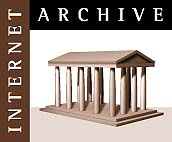 One 380 pg (avg) volume = multiple files, varying sizes, relationships among them
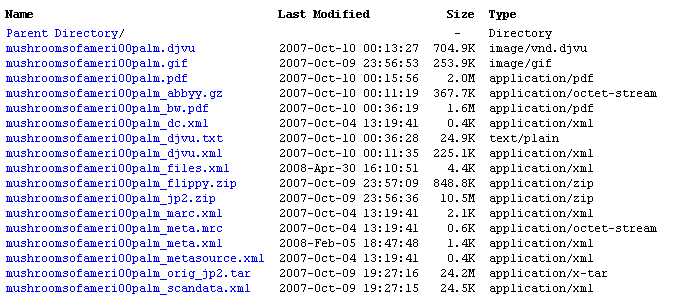 PDF
OCR
JP2
XML
> 70TB, growing every day…
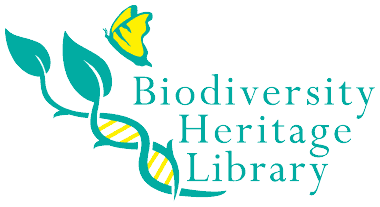 Current distributed infrastructure
MBL:
Redundant cluster
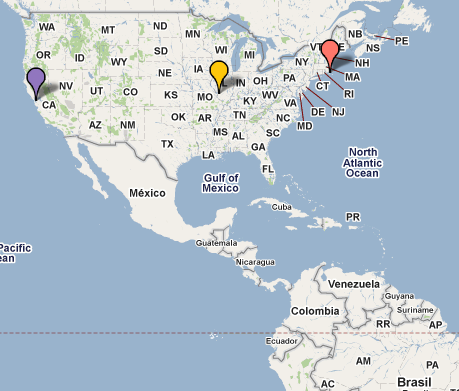 Content
Metadata
MOBOT:
Database & web application
Internet Archive:
Digitized content / files
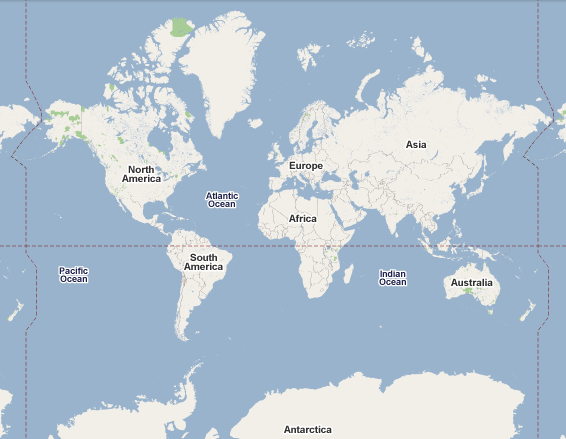 Access System – files, metadata & services needed to deliver content.
BHL Vision: Global Infrastructure
Preservation System – multiple redundant copies of all digitized content.
Replicate
Data Ingest
Sync
Data Ingest
Data Ingest
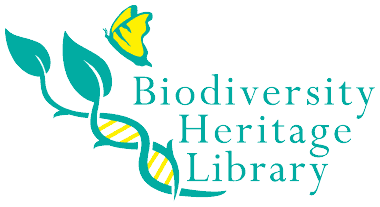 Motivation for joining pilot
Community interest in cloud storage
(Funding organizations, too!)
Wanted to evaluate applicability of cloud storage for large-scale digitization activities
Solutions for efficient transfer of 10-100s TB data
Lower cost alternatives to maintaining large data centers
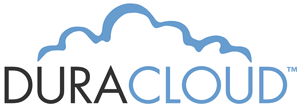 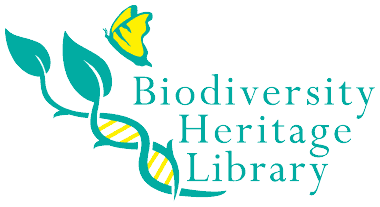 BHL as a research space
BHL nodes are autonomous centers serving the digitized texts under their applications in response to users.
But the BHL corpus as whole is a data set of biodiversity data in its own right.  Embedded in it are:
Predator/prey relationships
Habitat/distribution data
Host/parasite data
Pathogen/disease vector data
Third party researchers and projects are interested in mining the BHL texts for multiple research needs. 
One site for serving/accessing/downloading digital texts AND for data mining is messy.  Separate out and put a version of the corpus in a public-like cloud space.
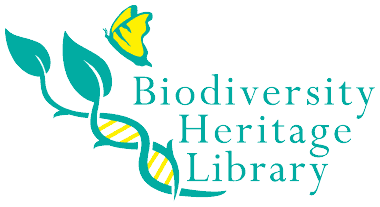 BHL Policy Challenges
Money - At present in the US, one BHL member library (MBL) is willing to provide essentially free redundant hosting.  This is a very attractive financial offer.  Since the MBL is BHL member it provides a level of administrative commitment.  If this changes, DuraCloud becomes very attractive.
Skill level  - Multiple global partners needing all or some of the current holdings  - have varying levels of technical skills.  For some shipping hard drives might be easier. For some uploading to and downloading from DuraCloud might be preferable.  
Timing – at the time of the closing of the pilot our partners, while very close are not quite ready for the initial large data transfer.  As they get their marbles lined up, we can evaluate DuraCloud as a transfer mechanism on a node-by-node basis.
Control – in cultural-scientific digital projects no clear models using DuraCloud.  Early-adopter paranoia.
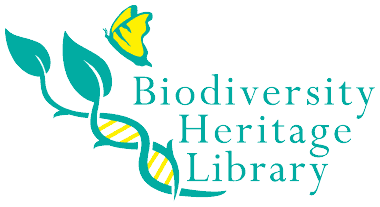 Data Transfer Methods & Limitations
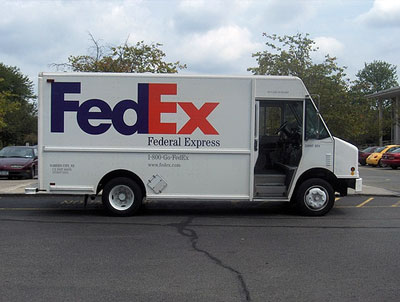 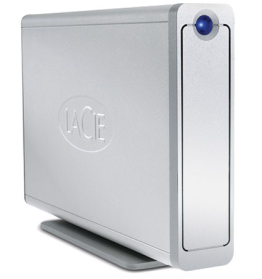 NodeA
NodeB
Problems: Hardware failure, data loss, shipping fees
vs
NodeA
NodeB
Problems: Available bandwidth, upload/download fees
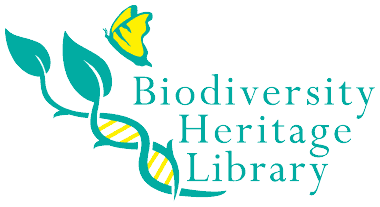 Data transfer: Cloud vs. Cluster
Inventory & audit lists
Checksums for data integrity
Heavy lifting at BHL scale, regardless of endpoint
weeks->months, not minutes->days
Differences
In cluster environment, have to be intimately involved in hardware decisions, maintenance, troubleshooting
In cloud environment, those worries are part of your fee
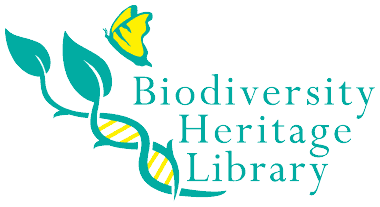 Challenges for adopting cloud storage
BHL is embedded in longstanding institutions with megainfrastructure.
Already support data storage & maintenance at BHL scale
Little funding for alternative infrastructure / storage
Current storage is (really, truly) free through Internet Archive
Costs associated with download / use of content
BHL is a global resource for a broad community
User community wants to “do things” with data
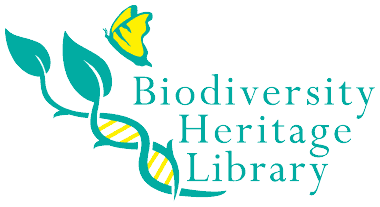 Lessons Learned
Cloud infrastructure & applicability to BHL are no longer a mystery
Nothing is free
Except when it is
Cloud storage provides ability to quickly scale infrastructure
No lost time procuring & configuring hardware
Useful for the right kinds of datasets
It’s not the size of the corpus, it’s the size of the files
Huge files are problematic
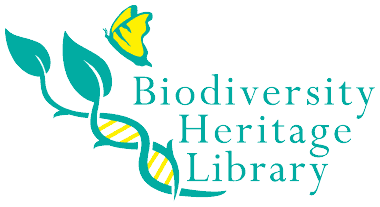 Outcomes
10-13TB transferred from Internet Archive to DuraCloud over wire
Simple, without bandwidth limitations
Became intimately familiar with our data
Larger files in corpus than expected (GB+ files)
Issues with “checksums”
Need to know your data to efficiently manage it
Spent less time moving data than checking / verifying data
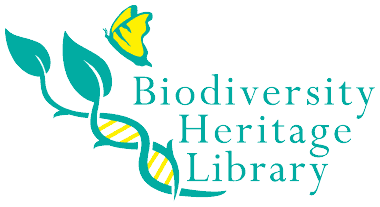 Perceptions about cloud infrastructure after pilot participation
More possibilities than expected:
Features
Movement
Support available from commercial providers.
Increasing menus of choices
There is no silver bullet
Cloud is just a different endpoint for file storage
It doesn’t solve all problems related to repository management
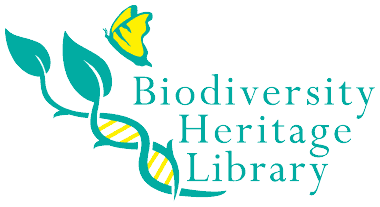 Future opportunities for cloud infrastructure & BHL
Depending on BHL partner needs/abilities use DuraCloud to transfer/synch files
Seek research grants for data mining and include line items for DuraCloud hosting of BHL “research space” for multiple informatics projects.
If “free” turns into “not so free” use DuraCloud as ongoing redundant preservation storage.
As we explore synchronization across projects, is DuraCloud an alternative?
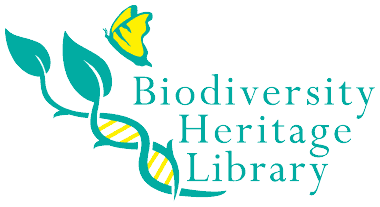 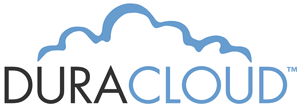 BHL in the cloud
A Pilot Project
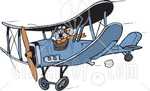 Tom Garnett, BHL Executive Director
Chris Freeland, BHL Technical Director
http://www.biodiversitylibrary.org
WGBH DuraCloud Pilot
Audio and video in the cloud

Digital Preservation Partners Meeting
Wednesday, July 21, 2010


Peter Pinch
Director of Technology for Interactive
[Speaker Notes: 15m]
WGBH Media Library and Archives
36
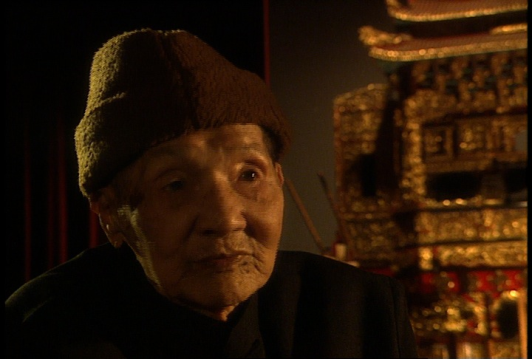 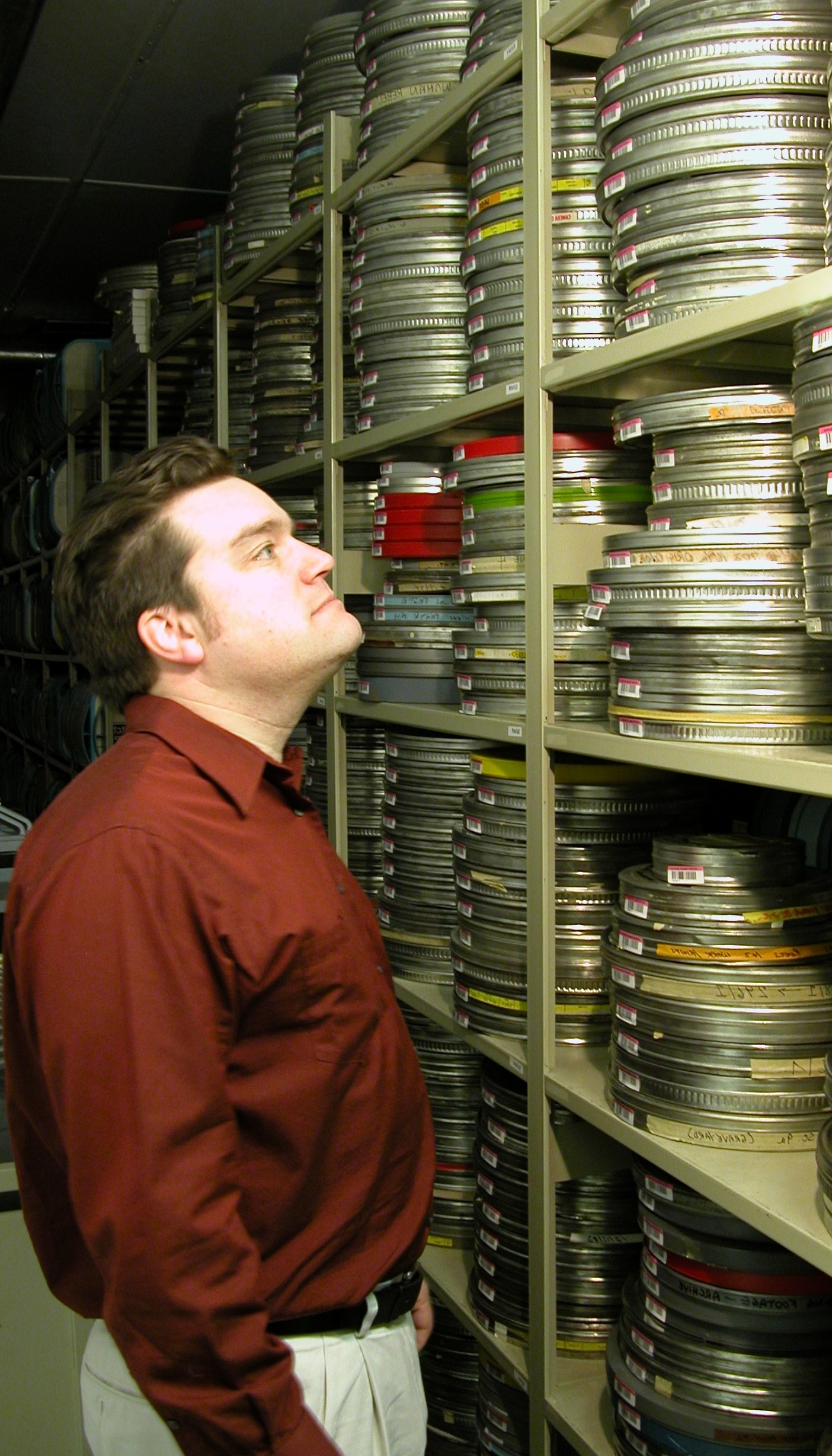 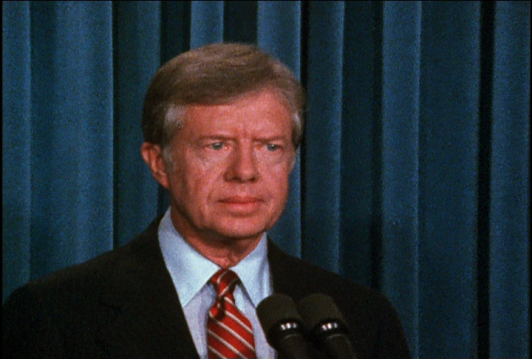 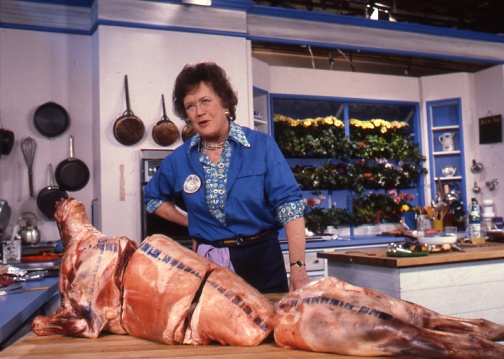 © 2010 WGBH
[Speaker Notes: Our interest in DuraCloud is related to our work increasing access to our archives

CM: Assets to 1951, founded 1970s
Nearly 700,000 Finished films + elements
Interviews, stock footage, programs, variety of formats; open to scholars. Existing asset databases from productions
Formats: film, video, digital video, audio tape, digital audio, still images as slides, prints, negatives, documentation on paper, disks, you name it.]
DuraCloud Pilot Goals
37
Access
 Streaming video
 Integration with http://openvault.wgbh.org
 Cost savings?
 Improved sustainability?
Preservation
 Uncompressed audio and video storage
 Cost Savings?
 Improved reliability?
Future Services
© 2010 WGBH
[Speaker Notes: What were perceptions going in? How has that changed?

- I presumed delivery by drive would be necessary, but by wire was not as slow as I feared
The cloud is complicated]
DuraCloud Use Case: American Archive Pilot
38
CPB pilot project, 20 stations including WGBH
civil rights era and World War II
Stations responsible for preservation &   hosting
Preservation
110 hrs of video, 8.5 TB
120 hrs of audio, 150 GB
Access (streaming)
12GB of H.264 video
4GB of mp3 audio
© 2010 WGBH
Preservation using DuraCloud
39
Digital access management system
DAM
Open Vault
Fedora Repository
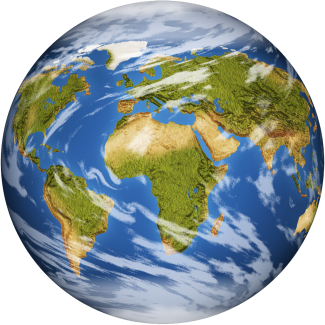 Preservation file
Ingest
File sync
Preservation file
Preservation support:
File validation
Replication management
Administrative access
Error checking
File migration/transformation
Monitoring
WGBH DuraCloud Instance
RackSpace
Amazon
EMC
Access using DuraCloud
40
Digital Access Management system
Open Vault
Fedora Repository
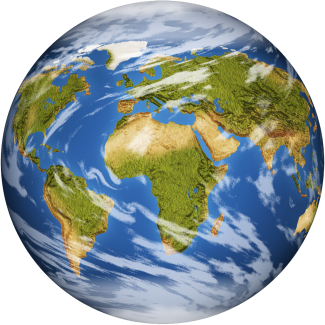 Ingest
Access file
Access file streaming
Access services:
Streaming
File format transformation
File access
collaboration
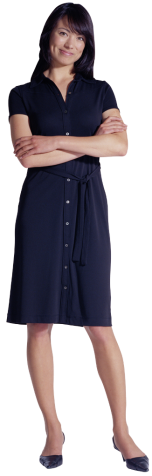 WGBH DuraCloud Instance
RackSpace
Amazon
EMC
© 2010 WGBH
Lessons Learned
Sending disks to the cloud
42
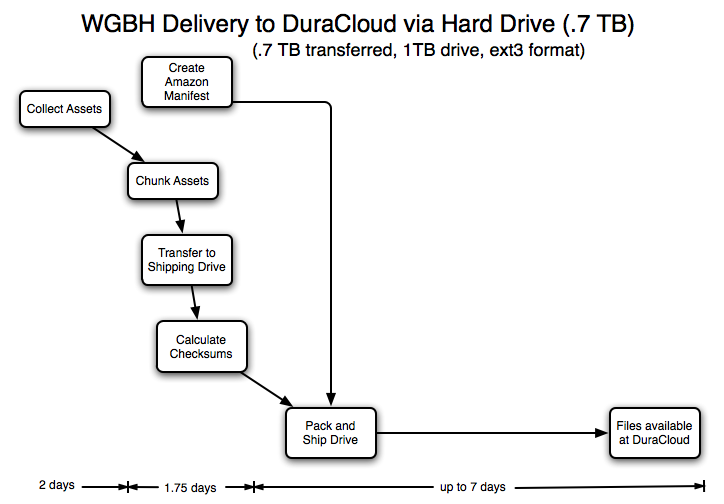 [Speaker Notes: Some unexpected slowdowns
	gathering the assets
	chunking assets -- AWS file size limit
	drive format issues -- at least for us, as a Mac shop]
Using tubes and wires
43
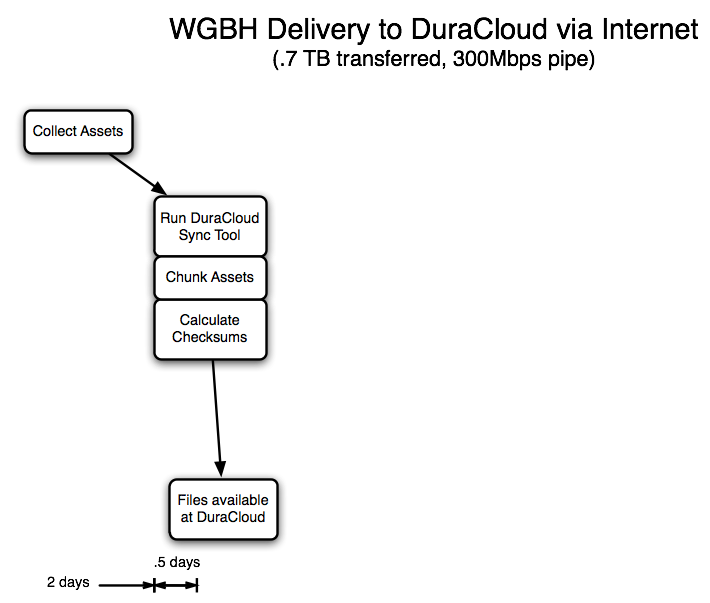 [Speaker Notes: Need to move Files available box to left]
Costs
44
Gathering data
Sunk costs
DAM (including hierarchical storage
Bandwidth (to the cloud) 
Incremental costs
Off-line storage 
Cloud storage 
Streaming bandwidth (+1 for cloud)
© 2010 WGBH
[Speaker Notes: Sunk Costs
	DAM maintenance; HSM maintenance
		20TB of spinning disk; room for 2.4 petabytes near line
	bandwidth is symmetrical, but our outbound use much less than inbound
Incremental costs:
	backup is 8.8 cents/GB
	cloud storage is 15 cents/GB/month ?
	streaming bandwidth is 17 cents/GB transferred?
		current cost is $1/GB transferred
Digital preservation costs
-- not a fair comparison. Neither is “trusted digital repository”
--- DAM: fully loaded storage, cost of backup tape
---- tape is $35/.8TB or  $.04375/GB
--- Cloud: storage costs of ???

Access costs:
-- current incremental streaming cost is $1/GB]
Cost Comparisons
45
© 2010 WGBH
[Speaker Notes: Sunk Costs
	DAM maintenance; HSM maintenance
		20TB of spinning disk; room for 2.4 petabytes near line
	bandwidth is symmetrical, but our outbound use much less than inbound
Incremental costs:
	backup is 8.8 cents/GB
	cloud storage is 15 cents/GB/month ?
	streaming bandwidth is 17 cents/GB transferred?
		current cost is $1/GB transferred
Digital preservation costs
-- not a fair comparison. Neither is “trusted digital repository”
--- DAM: fully loaded storage, cost of backup tape
---- tape is $35/.8TB or  $.04375/GB
--- Cloud: storage costs of ???

Access costs:
-- current incremental streaming cost is $1/GB

		in-house	DuraCloud
Storage	
Bandwidth
Streaming Bandwidth]
Outcomes
46
5.5 TB of audio & video uploaded
Preservation and access files
Still working with sync tool
Streaming service works
But still need to integrate with Open Vault web site (for access)
© 2010 WGBH
[Speaker Notes: Sunk Costs
	DAM maintenance; HSM maintenance
		30TB of spinning disk; near line is LTO tapes
	bandwidth is symmetrical, but our outbound use much less than inbound
Incremental costs:
	backup is 4.4 cents/GB
	cloud storage is 15 cents/GB ?
	streaming bandwidth is 20 cents/GB transferred?
		current cost is $1/GB transferred
Digital preservation costs
-- not a fair comparison. Neither is “trusted digital repository”
--- DAM: fully loaded storage, cost of backup tape
---- tape is $35/.8TB or  $.04375/GB
--- Cloud: storage costs of ???

Access costs:
-- current incremental streaming cost is $1/GB]
The Future
47
Complete integration with Open Vault site
Dealing with file size limits
Editing (clipping)
Transcode services?
Proposal with NCSA
Speech to text?
Transcript alignment
Recommend for American Archive when it moves to preservation phase of project
© 2010 WGBH
[Speaker Notes: Next up: integration]
Questions?http://openvault.wgbh.orgpeter_pinch@wgbh.org
Achievements during Initial Pilot
Demonstrated large scale data transfer
30 TB moved into the cloud
Demonstrated feasibility of large scale data processing in the cloud
Image format conversion
Demonstrated cloud capabilities for content access
Media streaming
Image display
Lessons Learned
Initial content load requires time and effort
Preparing content for transfer is often non-trivial
Transfer over http: simpler, faster, and cheaper than disks
Time to load content: determined by bandwidth available at the source location
Client-side utilities can help ease burden
Tool development is required to overcome or mitigate cloud provider limitations
Latency due to transfer over the web can be an issue for applications
Minimize transactions across the wire
Keep data close to compute
Must allow for “eventual consistency”
Adds to latency if existence guarantees are required
Lessons Learned
Cloud market is still developing
New capabilities becoming available frequently
Sun and EMC have both exited the market in the past year
Storage capabilities more mature than Compute
Cloud storage provides robust performance
Storage APIs beginning to converge
Compute services and capabilities vary widely
Each vendor is seeking ways to differentiate offerings
Amazon way out in front
Building only to lowest-common-denominator equals missed opportunities to leverage provider offerings
Expanded Pilot Partners
Thank You!http://www.duracloud.org https://wiki.duraspace.org/display/duracloud